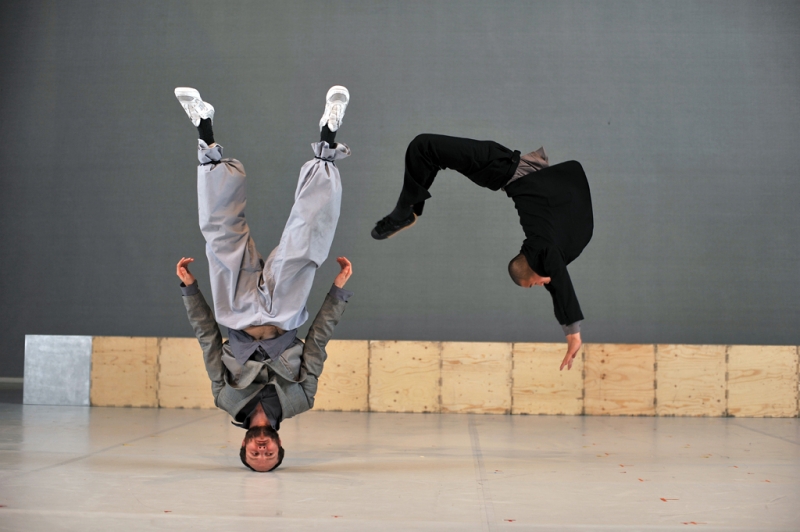 A LEVEL DANCE
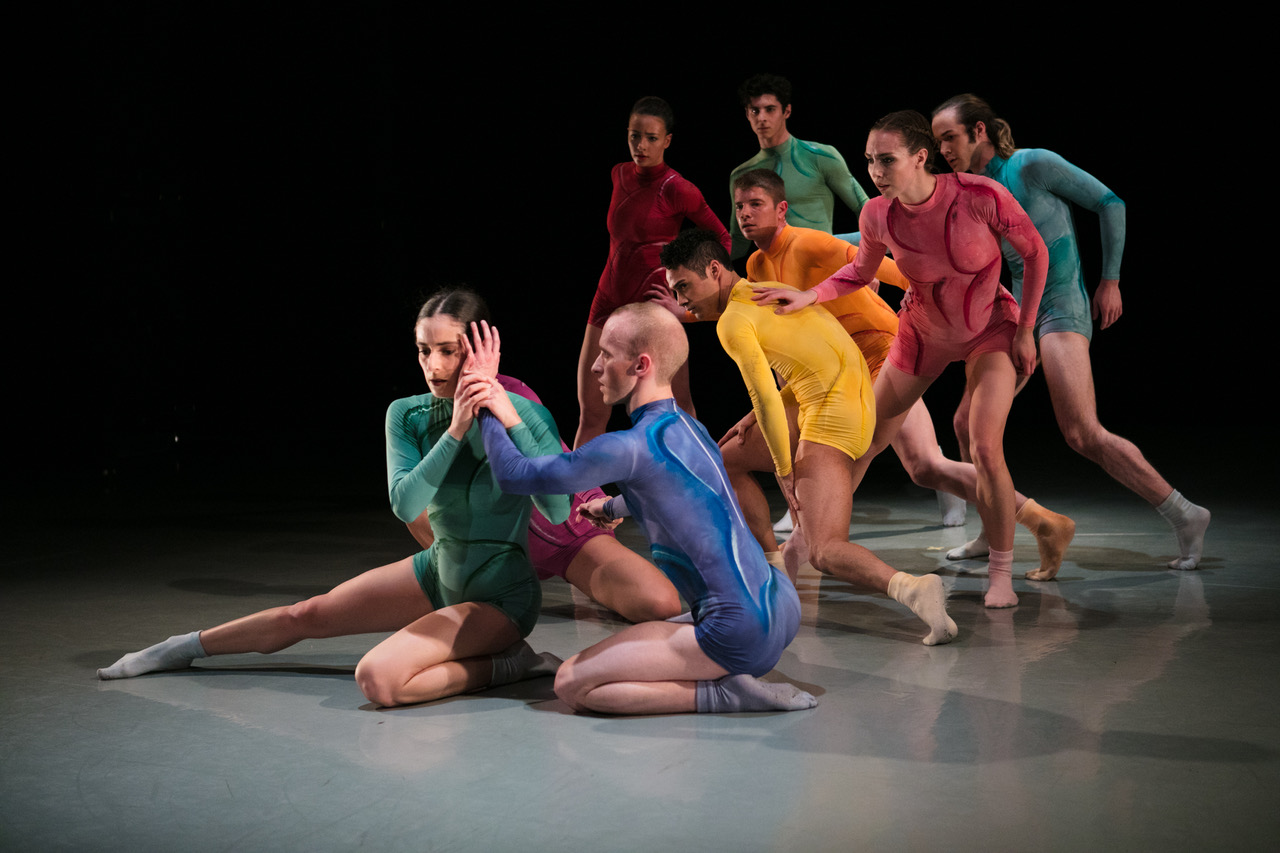 A-LEVEL DANCE ASSESSMENT OUTCOMES
A-LEVEL DANCE IS MADE UP OF…
Theory:50%
Practical: 
50%
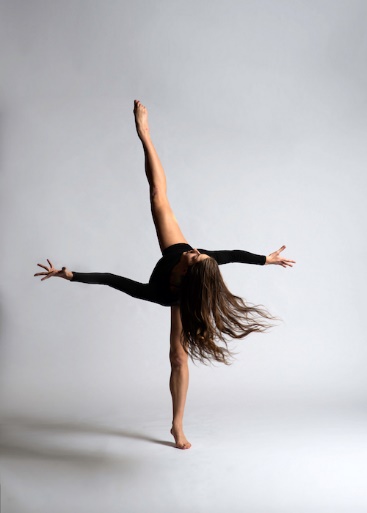 COMPONENT 1 – PERFORMANCE & CHOREOGRAPHY


What is assessed? 

Solo performance (2-3mins) linked to a specified practitioner within an area of study – 20 marks (25% of C1)
Performance in a quartet (3-4mins) – 20 marks (25% of C1)
Group choreography (3-4mins for 3-5 dancers) – 40 marks (50% of C1)

How is it assessed?

Practical exam 
80 marks 
50% of A-level

Non-examination assessment (NEA) marked by an external assessor from AQA during a visit to your centre. Visits will normally take place between March and May. Externally set tasks are distributed by 15 September in the academic year of certification.
Component 1 = 50% of 
A-Level
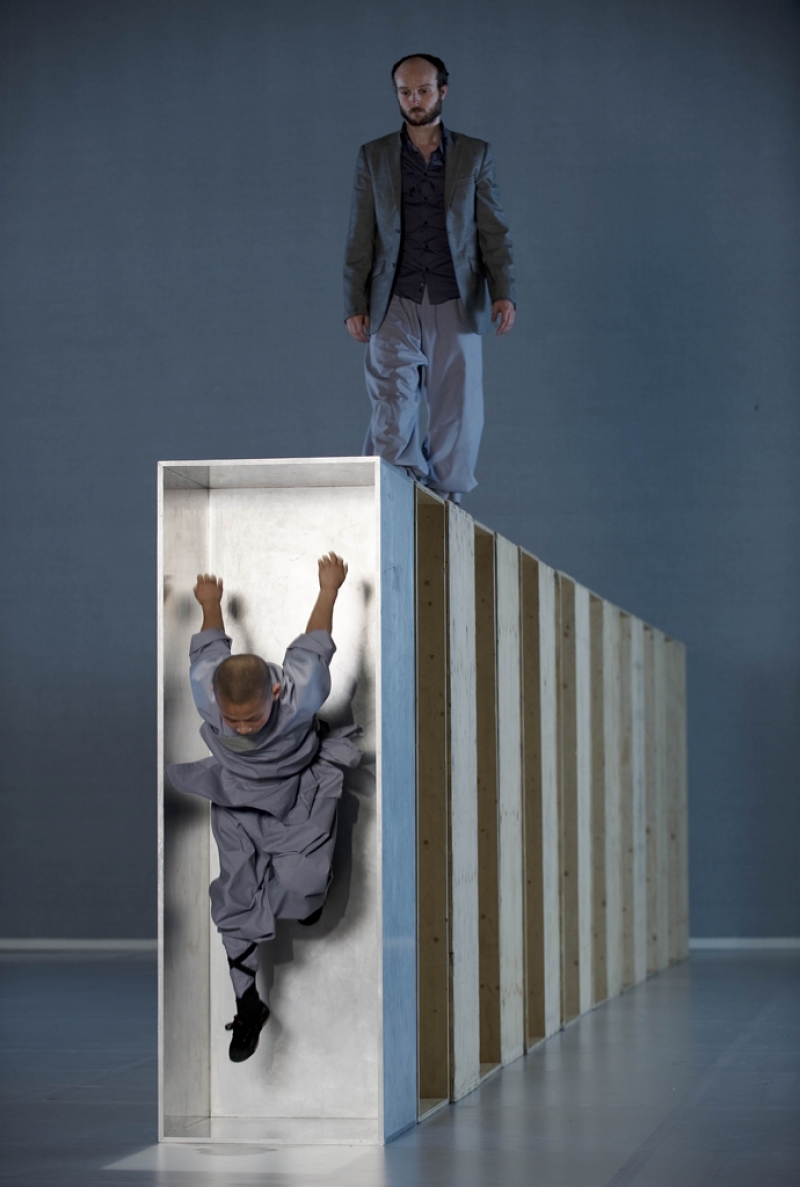 COMPONENT 2 – CRITICAL ENGAGAMENT

What is assessed?

Knowledge, understanding and critical appreciation of two set works:

Compulsory set work – ‘Rooster’ by Christopher Bruce 
Compulsory area of study - Rambert (1966-2002)
You’ll also need to be familiar with works by Richard Alston, Robert North and Glen Tetley/Siobhan Davies

Second set work – ‘Sutra’ by Sidi Larbi Cherkaoui 
Second area of study - Independent Contemporary Dance Scene in Britain (2002 - )
You’ll also need to be familiar with works by Akram Khan, Matthew Bourne and Jasmin Vardimon

How is it assessed? 

Written exam: 2 hours 30 minutes 
100 marks 
50% of A-level

Your written exam comprises 2 sections: 

Section A: short answer questions (25 marks) and one essay question (25 marks) on the compulsory set work/area of study

Section B: two essay questions on the second set work/area of study (25 marks for each essay)
Component 2 = 50% of 
A-Level
COMPONENT 2 – CRITICAL ENGAGAMENT

What you’ll need to know about the set works (Rooster and Sutra)

the significance of the character of the dance

the subject matter (e.g. theme or topic) of the dance and its treatment

the form of the dance (e.g. phrases, sections) and its effectiveness in communicating the subject matter

the Constituent features of the dance and their relevance in embodying the subject matter
Movement components – Action, Spatial and Dynamic elements
Dancers – Number, gender, role, physique
Aural setting – Music, sound, the spoken word, the audible aspect of dance, silence
Physical setting – Costume, properties, set, lighting design, performance environment, film

the choreographic approach (the particular technique, movement style and choreographic style) of the choreographer

the influences affecting the development of the choreographer

the origins of the dance

the relationship between the dance and its context

the importance of the dance in the development of both the choreographer and the genre

the similarities and differences between the dance and other works by the choreographer.

It will be necessary for students to have an understanding of other works related to the choreographer to understand the development of the choreographer’s style and place of the set work within the context of the area of study and the genre.
COMPONENT 2 – CRITICAL ENGAGAMENT

What you’ll need to know about Rambert Dance Company (Rambert) and the Independent Contemporary Dance Scene in Britain (ICDS)

the stylistic features of both Rambert (1966-2002) and ICDS (2002-), and how these relate to the genres

the choreographic approach (the particular technique, movement style and choreographic style) of a minimum of two named practitioners (see next pages) from Rambert and ICDS showing the range within the genres, including:
the influences affecting the development of the named practitioner’s technique and style 
at least two works from the two selected named practitioners, including the following features of each work:
significance of the character of each dance
the subject matter (e.g. theme or topic) and its treatment
the form of the dance (e.g. phrases, sections)
the Constituent features (page 16) of the dance and their relevance in embodying the subject matter
the importance of the practitioners’ works in the development of the genre in relation to Rambert and ICDS

the relationship between the development of the genre and its context, i.e. the position of the genre within history, culture and society

the genre’s capacity to reflect and challenge society

terminology specific to the genre

The professional dance works (either in visual or written format) should be in the public domain and easily accessible to examiners. Students will be required to respond to both short questions and essay questions on the compulsory set work and corresponding area of study in the written exam.
KS5 Curriculum Map
KS5 Curriculum Map
GETTING READY FOR A-LEVEL DANCE

Resources on Firefly

Please familiarise yourself with the resources available on Firefly, especially the set works and choreographers:
https://bhhs.fireflycloud.net/dance/a-level


Stationary

A folder with dividers
Pens, paper


Watch some dance!

A huge part of A-Level dance relies on critical engagement with works, so your analytical and evaluative skills are a must

There won’t always be a right or wrong answer, so it’s good to get used to watching pieces of work and seeing what you infer from what you see and hear; as long as there is a clear rationale for your interpretation, and you can articulate this, we’re all good!
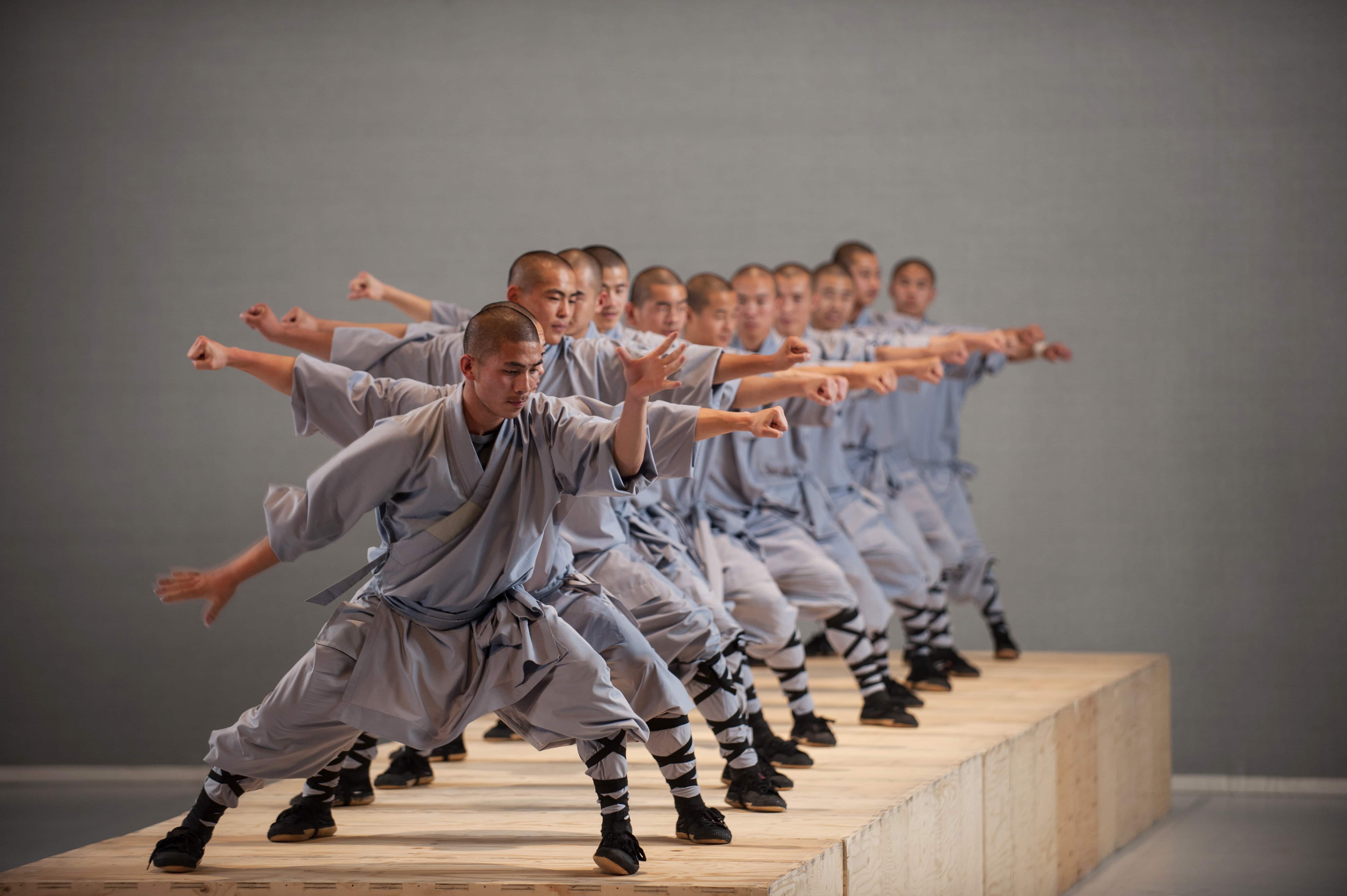 APPENDICES
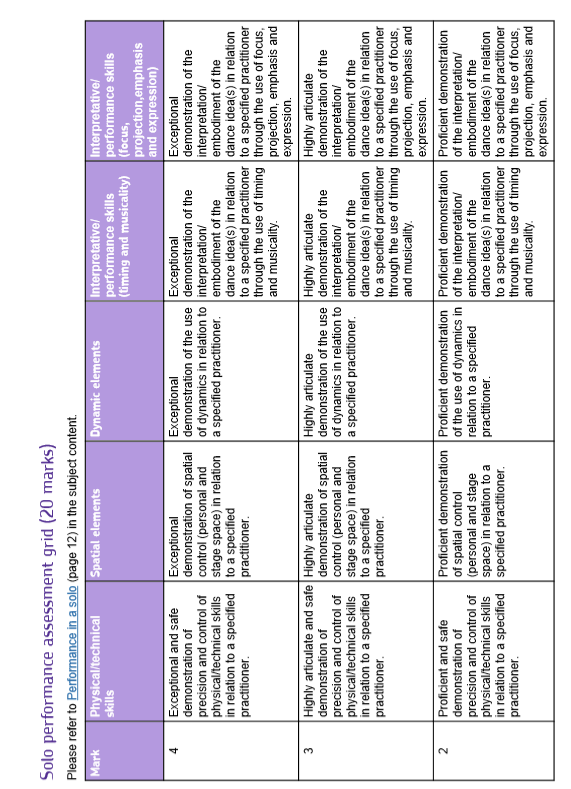 COMPONENT 1 – SOLO PERFORMANCE ASSESSMENT CRITERIA
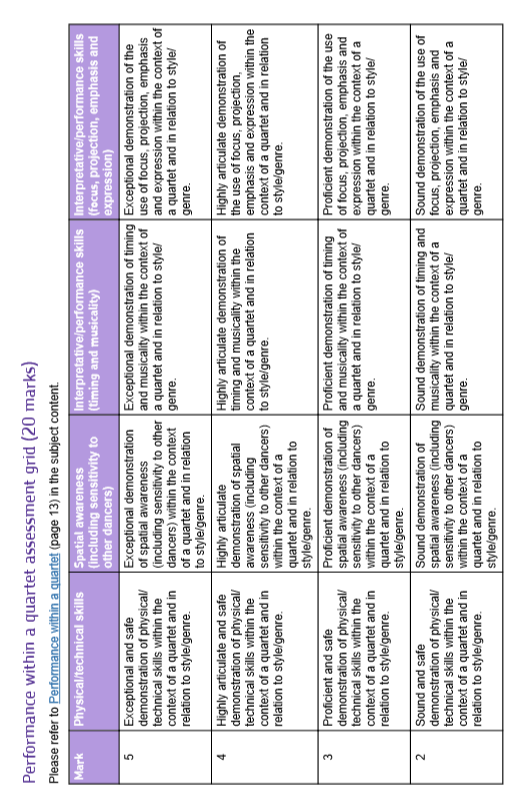 COMPONENT 1 – QUARTET ASSESSMENT CRITERIA
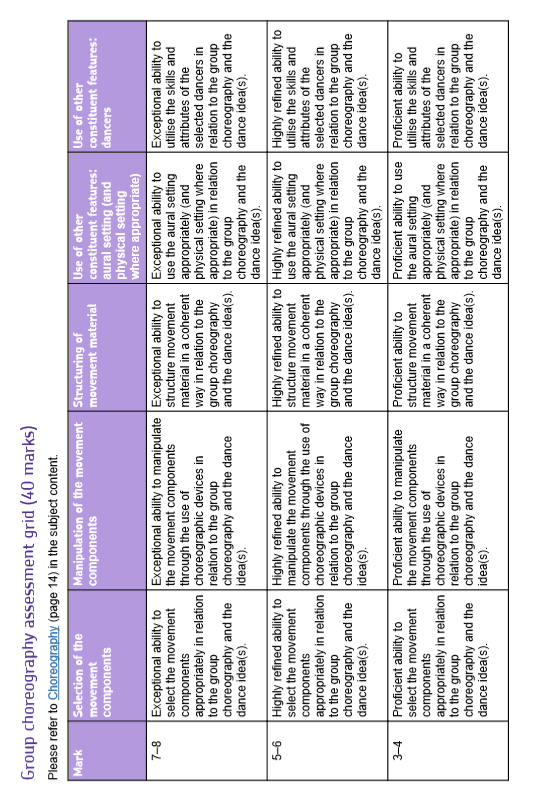 COMPONENT 1 – CHOREOGRAPHY ASSESSMENT CRITERIA
COMPONENT 2 – RAMBERT DANCE COMPANY (1966-2002)
The 1960s saw the start of a process to introduce modern dance to Britain. Ballet Rambert played a key part in this development and 1966 heralded a period of change in the company. 

Marie Rambert was encouraged by Norman Morrice, associate director, to make changes to the company, relating to the company size, the preservation and creation of works, the inclusion of Graham technique in the dancers’ training, the involvement of guest choreographers and teachers, and the development of the touring schedule. 

When Morrice left in 1974, John Chesworth continued Morrice’s policies with the promotion of new work from company members and the expansion of the repertoire through guest choreographers. He was also instrumental in developing Rambert’s educational activities. 

Christopher Bruce became associate director in 1975 and then associate choreographer in 1979. From 1975 to 1985 there were links between Ballet Rambert and London Contemporary Dance Theatre through the use of choreographers e.g. Robert North and Richard Alston. In the 1980s the repertoire of Ballet Rambert focused on the work of three British choreographers: North, Bruce and Alston. 

North directed the company from 1981 to 1986 and was keen to develop the physicality, musicality and dramatic quality of the dancers. Alston became resident choreographer in 1980 and artistic director in 1986, consolidating the Cunningham influence. The name of the company changed to Rambert Dance Company in 1987. 

Bruce returned to the company in 1994 as artistic director until 2002 and continued its development with the inclusion of a range of techniques, new works, guest choreographers and a repertoire of neo-classical and modern works. 

Named practitioners:

Glen Tetley (1926–2007) 
Robert North (born 1945) 
Richard Alston (born 1948) 
Siobhan Davies (born 1950) 
Ashley Page (born 1956)
COMPONENT 2 – ICDS (2002-)
The last few decades have seen the emergence of several generations of successful practitioners working in Britain. Their choreographic skills have achieved considerable international recognition through their own work and that created for different companies. The work of these independent practitioners often reflects a range of styles and embraces cultural similarities and differences. It is further enhanced through their collaborations with a range of designers, e.g. Antony Gormley, Anish Kapoor, and composers, e.g. Nitin Sawhney, Szymon Brzóska. The choreography can show a response to social, political and historical issues using an eclectic range of styles and aural setting. 

Shobana Jeyasingh explores multicultural issues linked to personal identity, relationships and the power of heritage in her choreography. Her style is founded on her background of Bharatanatyam, a traditional Indian dance form. Matthew Bourne uses choreographed body language and a variety of dance and movement styles to tell stories, supported by the design and the music. 

Jasmin Vardimon explores her observations of human behaviour in her work. Her theatrical style of choreography and direction combines physical theatre, inventive characterisation, technology, text and dance.

Akram Khan’s training in Kathak and contemporary dance is evident in his work. However, he constantly explores other styles of movement, dance, accompaniment and design through working with collaborators from a range of backgrounds.

Hofesh Shechter’s musical background is reflected in his involvement in the musical compositions for his dances. The soundscapes provide powerful backgrounds for his contemporary style of movement and interest in aspects of contemporary life.

Sidi Larbi Cherkaoui’s background in a range of styles, including yoga and jazz, is combined with an interest in movement explored from a starting point of theatre.

Named practitioners:
Shobana Jeyasingh (born 1957)
Matthew Bourne (born 1960)
Jasmin Vardimon (born 1971)
Akram Khan (born 1974)
Hofesh Shechter (born 1975)